Committees: the good, the bad, and the ugly
VDEM/VEMA Fall Forum 2016David Farris
You rarely see people going way above the norm. Do you?
If I am satisfied with my job I am more likely to be engaged and involved in committee work.
I think I actually did my fantasy football draft during [a committee meeting].
…yesterday I was in a meeting and I sat there and I said, ‘this is bullshit’, like completely tuning out because I feel that I have been treated unfairly.
I thought with a little bit of work and a little bit of redirection we could really make some progress so I pushed my way onto that group and so we’re doing some cool stuff there.
Although people probably don’t want to say I am doing this because I want to look good in front of my colleagues maybe that is it?
You rarely see people going way above the norm. Do you?
There is a difference between a meeting where people bring donuts and meetings that there is no donuts.
Agenda
What makes a committee unique
Why this issue warrants an hour of your time
Factors that influence committee performance
Getting the most out of committees
General discussion
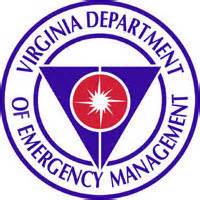 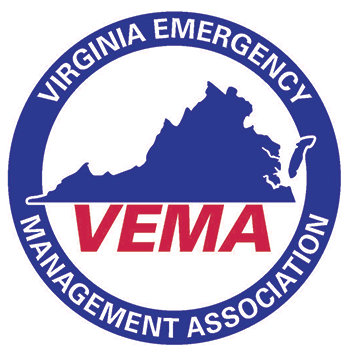 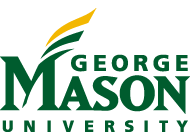 What makes a committee unique?
task force: noun\ˈtask\ˈfȯrs\
a temporary grouping under one leader for the purpose of accomplishing a definite objective
team: noun \ˈtēm\
a group of people who work together
a group of two or more animals used to pull a wagon, cart, etc.
committee:noun com·mit·tee \kə-ˈmi-tē, sense 1 also ˌkä-mi-ˈtē\
a group of people who are chosen to do a particular job or to make decisions about something
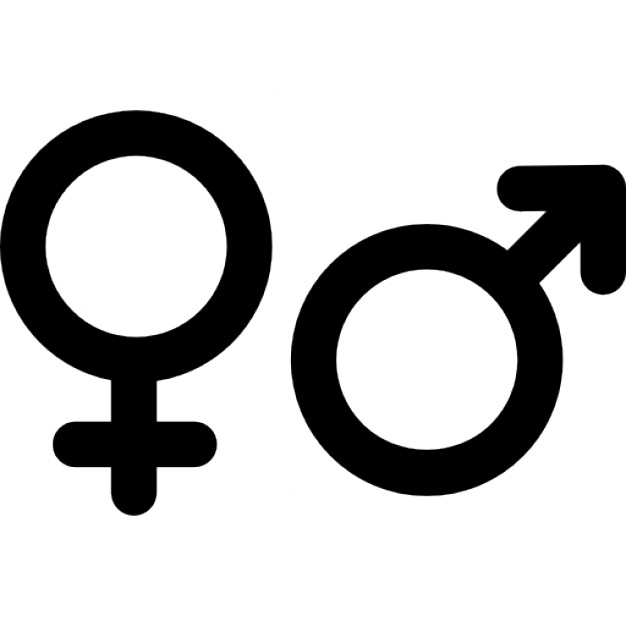 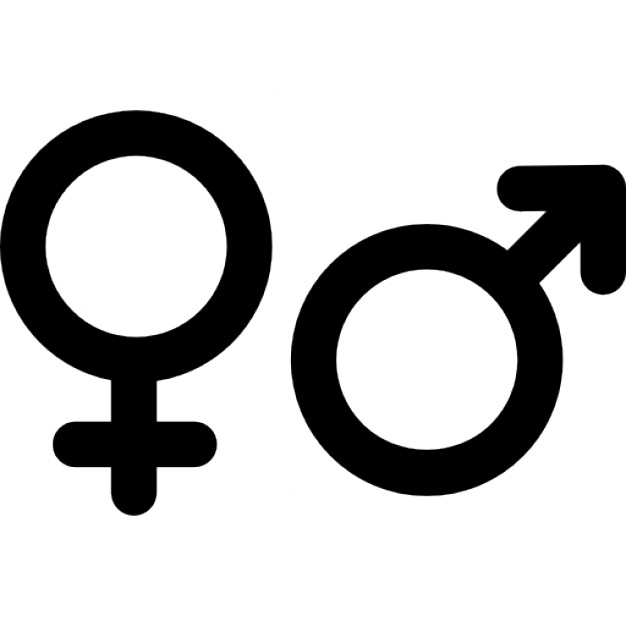 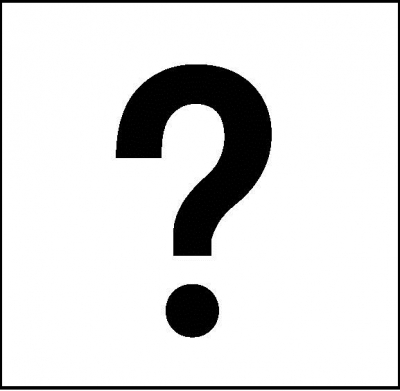 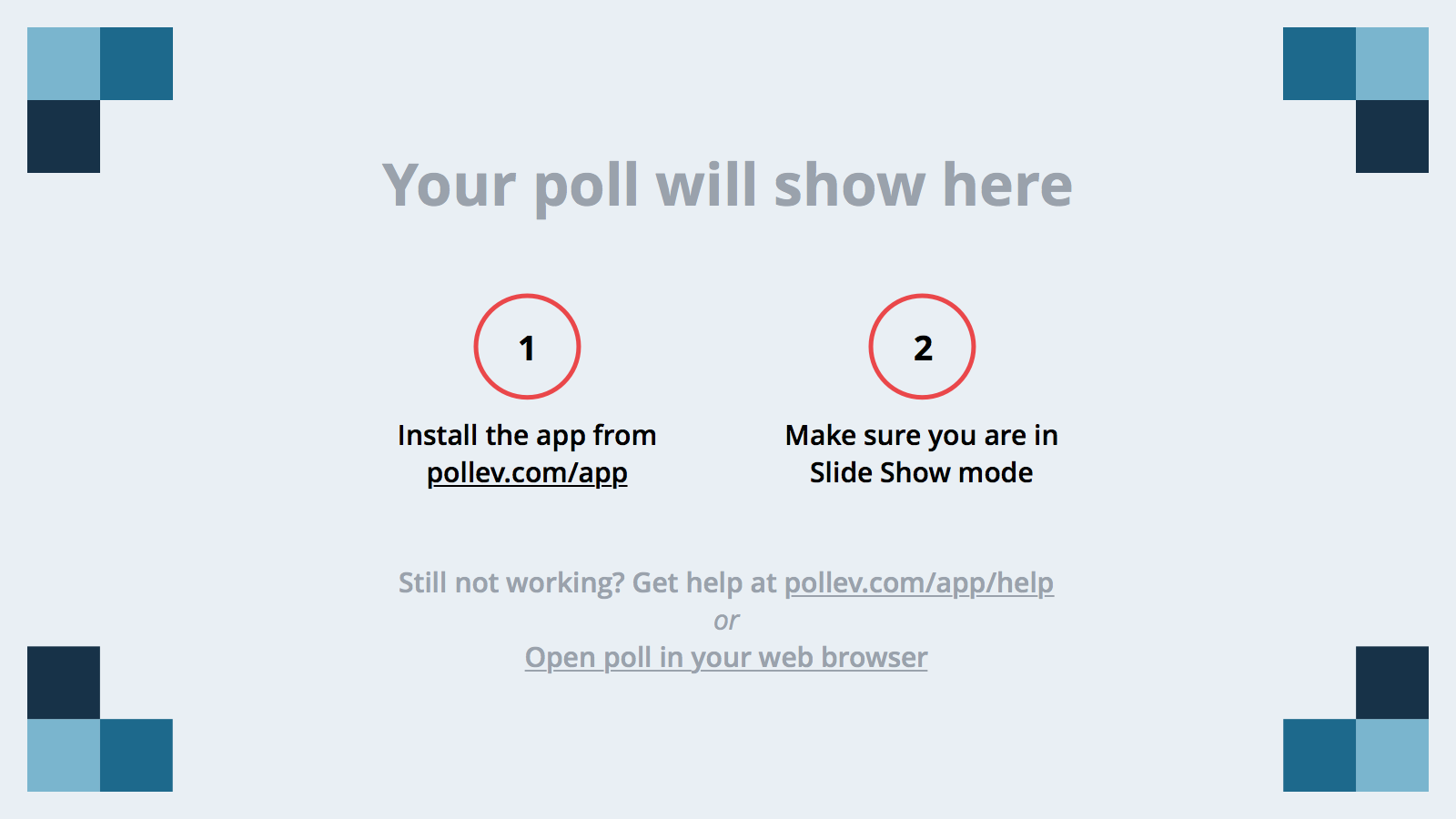 Why this issue warrants an hour of your time!
Why talk about committees?
We don’t and most us never will;
We abuse them and they are poorly conceptualized; and
All of us (insert: waste, dread, resent) time spent in committees to some degree.
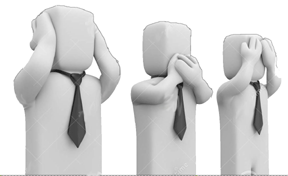 The Business Case
x $$ x HOURS  = $$$
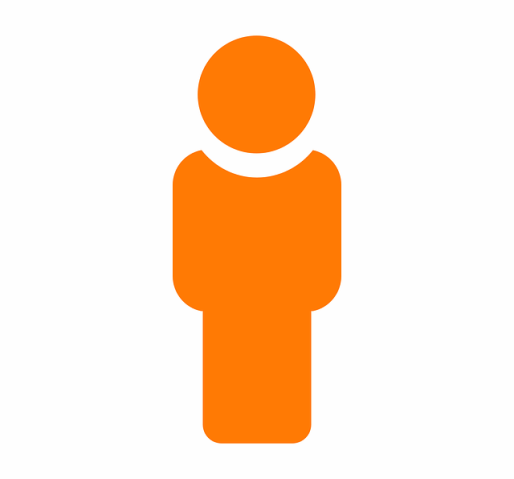 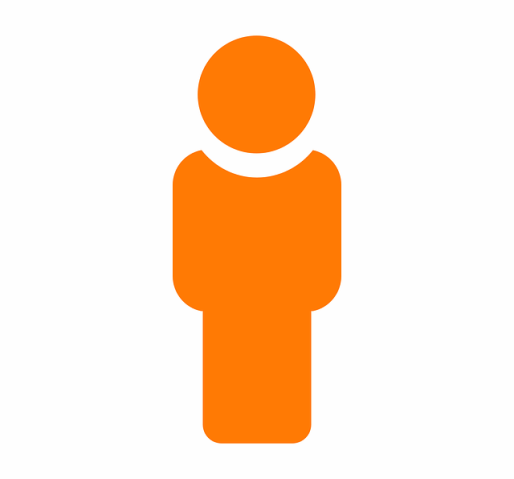 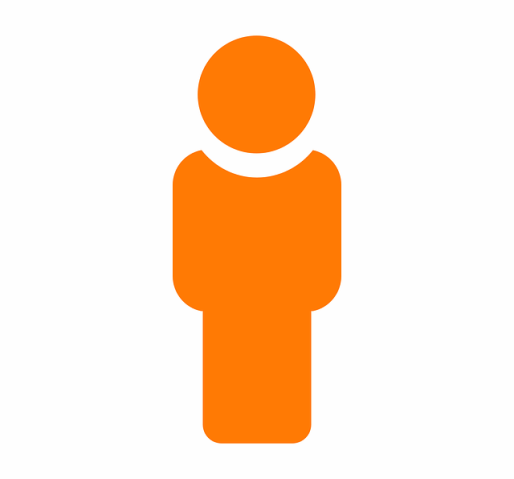 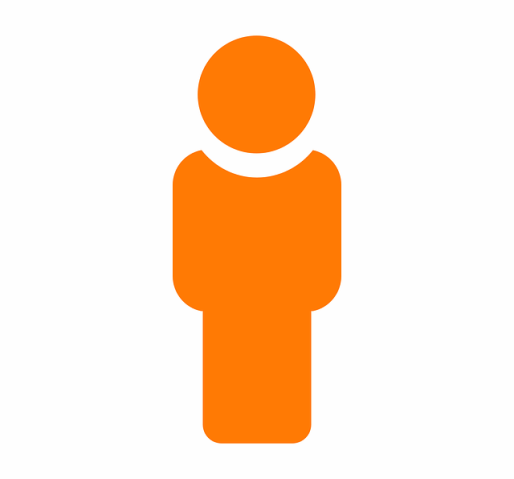 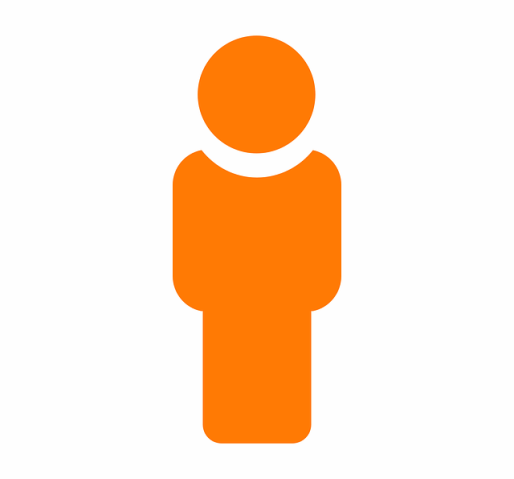 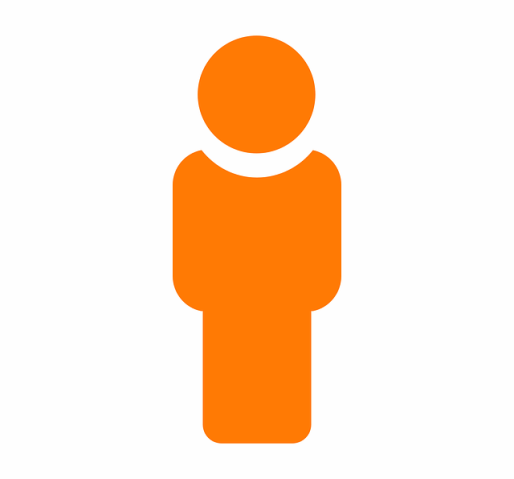 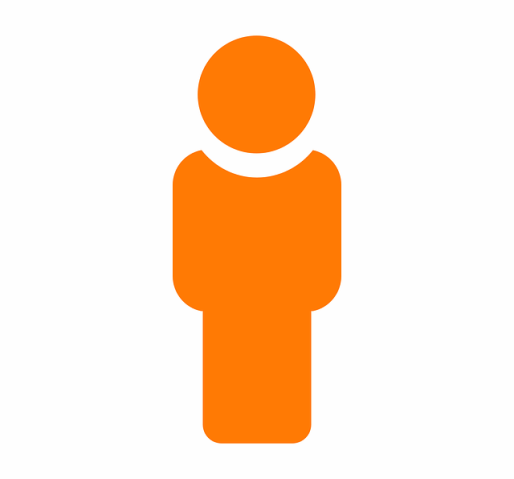 x $$ x HOURS  = $$$$
Professional Development
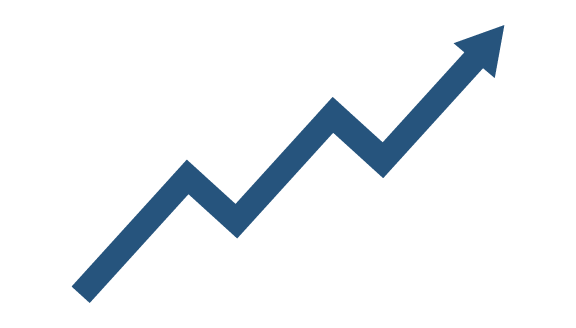 “You have people that never serve on a committee. Do they ever get promoted?... So if you are not willing to serve on a committee and put yourself out there and contribute you’re probably not going to get [promoted].”
Factors that influence committee performance
Committee Soup
Committee Composition
Committee Task/Objectives/Goals
Individual
Characteristics
Active Engagement
Compromise
Helping Behaviors
Leadership
Group Dynamics
Why do we need a committee?
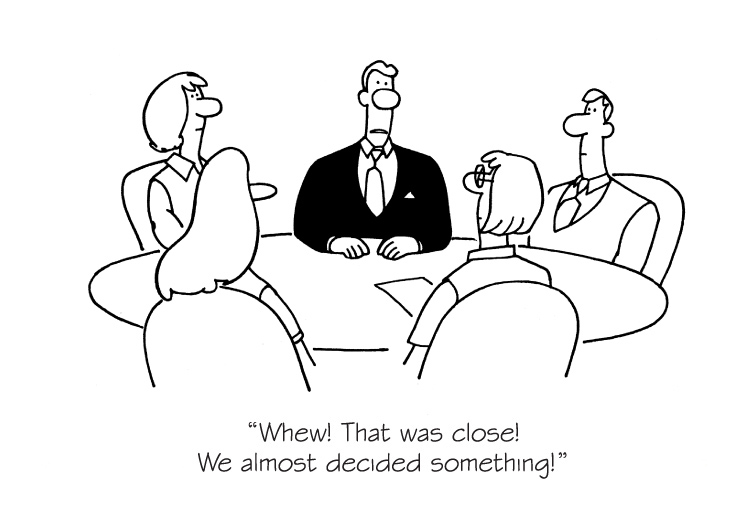 Only a committee can fix the issue 
Free from political pressure
Clear goals and objectives
Committee Task/Objectives/Goals
Committee Composition?
Size matters
Each member should be essential
Experience… (working in committees) 
Hierarchy tends to discourage participation
Position may not be as important as personality
Happy employees make better committees members
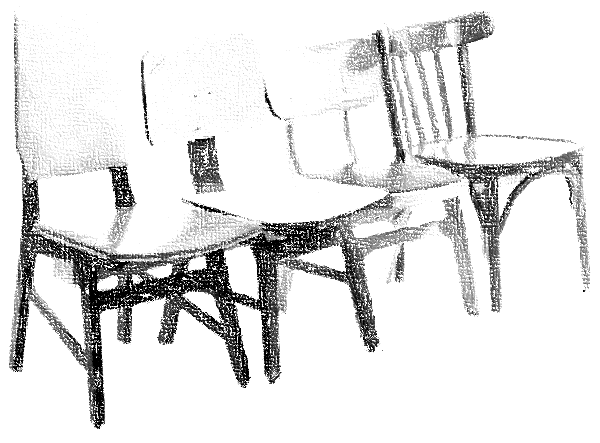 Committee Composition
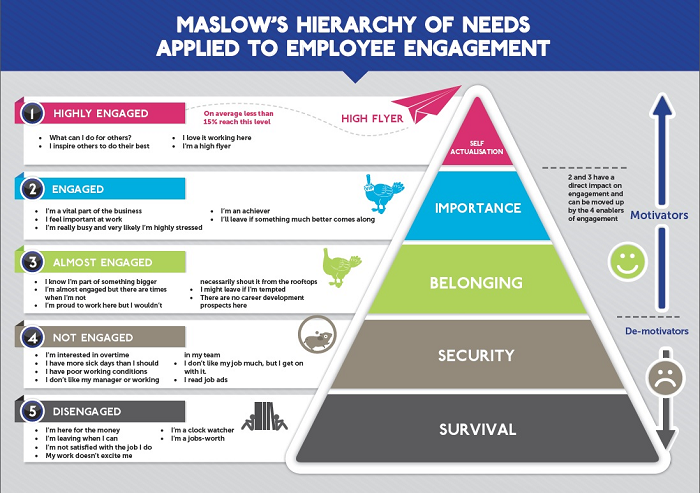 Who are we in committees?
Individual
Characteristics
Committee/Team Roles
Source: http://www.belbin.com/about/belbin-team-roles/
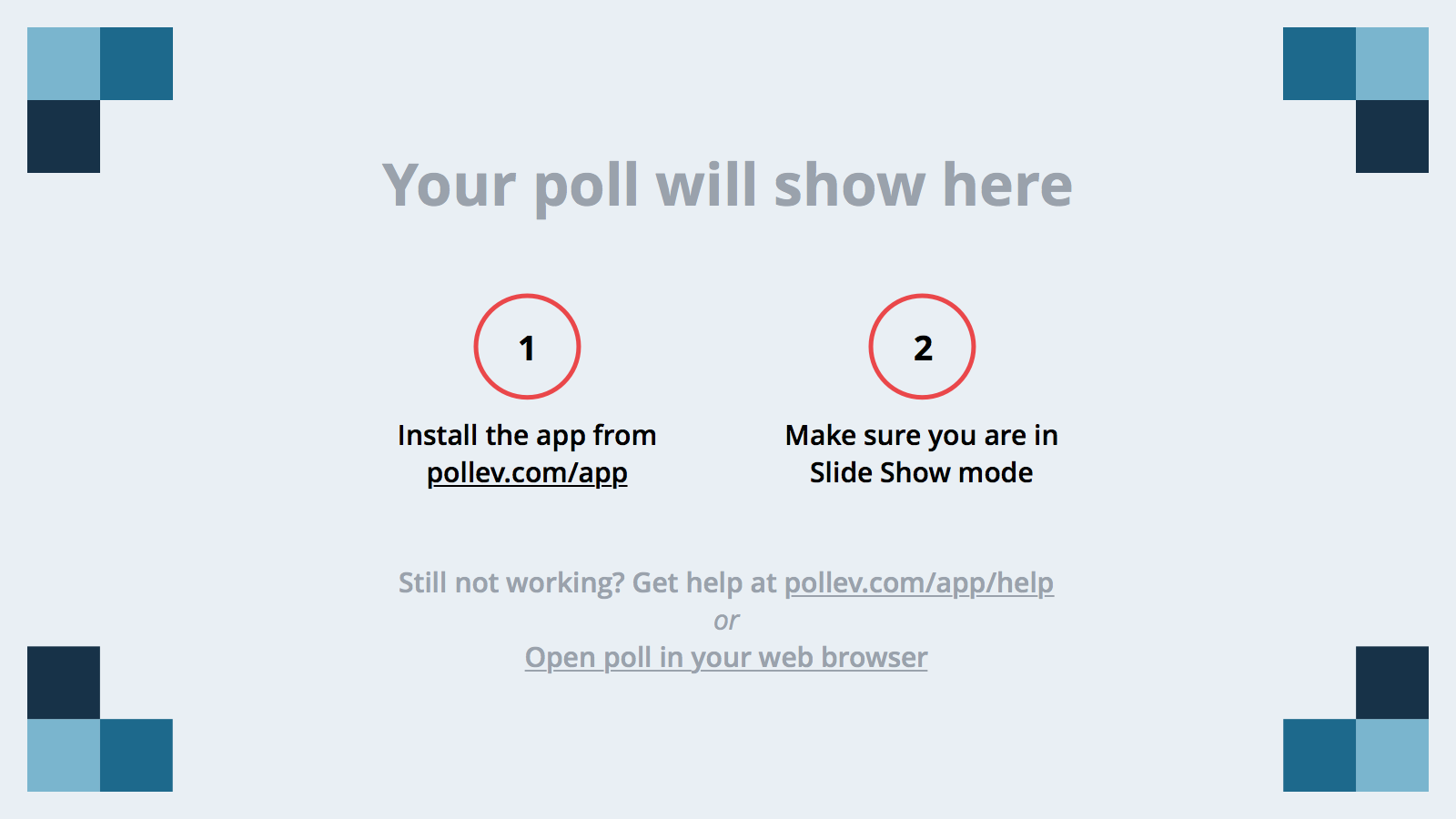 Group Dynamics
Group dynamics
Dysfunctional groups are…well…dysfunctional
One bad apple
Group inertia
Grandstanding
Mistrust
Committees require time to become functional groups
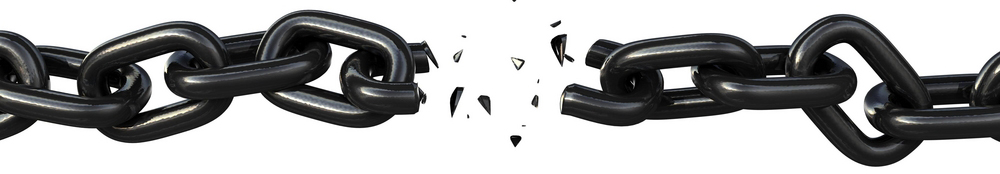 Leadership
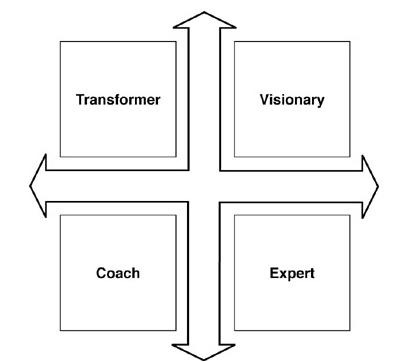 Set expectations
Document action items
Hold committee members accountable
Address counter-productive behaviors
Leadership
How do we engineer committees to be successful
Planning
Structure
Management
Documentation
 Meeting minutes
 Action items
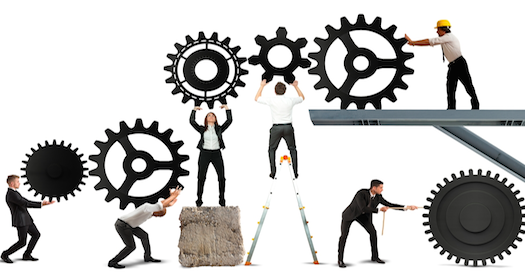 Leadership
Committee Planning    =	 Project Management*
Initiate the team 
Define or review scope
Develop process and roles
Monitor and control
Close out and review the project
It’s a Committee IAP
Outlines the purpose
Identifies members
Serves as a project timeline
Tracks deliverables and action items
Reference sheet for committee
Leadership
*A Guide to the Project Management Body of Knowledge (PMBOK Guide) Fourth Edition
Getting the most out of committees
And Then What?
Committee Composition
Committee Task/Objectives/Goals
Individual
Characteristics
Active Engagement
Compromise
Helping Behaviors
Leadership
Group Dynamics
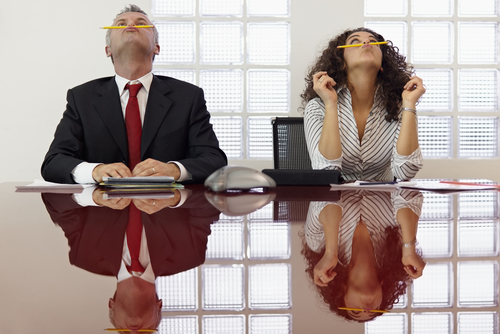 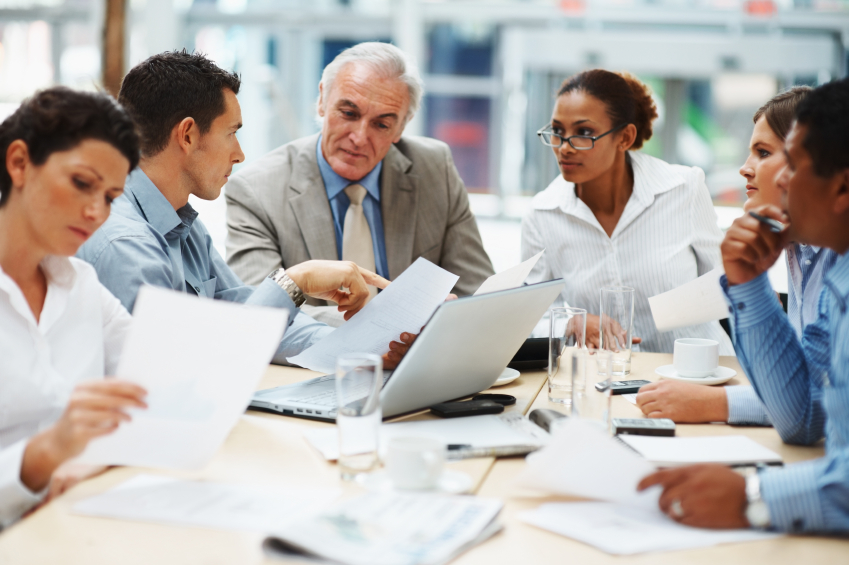 Active Engagement
Compromise
Helping Behaviors
Active Engagement
Compromise
“I try my best to see what is needed from my perspective and do that. I really try to meet the situation with the appropriate type of leadership or subordination as is required.” 

“It’s not just about you, it’s not just about this particular group, its we’re doing this because we need to make sure that conditions are right for this group of people to do what they need to do and that’s what we’re going to focus on.”
Showing deference to other committee members;
Acknowledging a limited understanding or perspective of a subject; 
Making concessions for the good of the group; and 
Behaving in a manner that considers others perspectives.
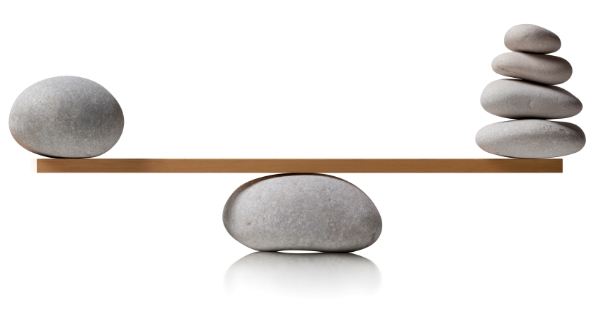 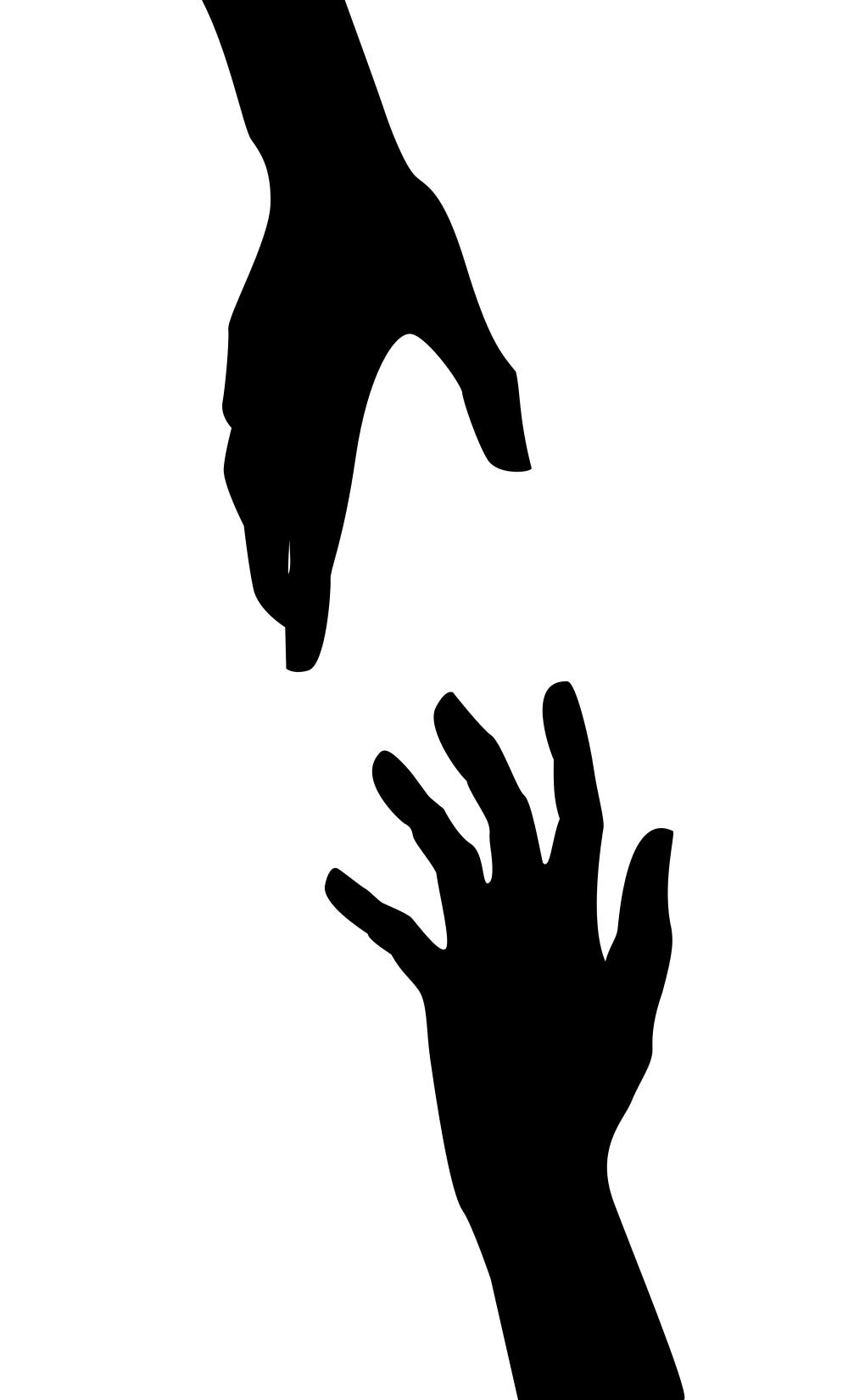 Helping Behaviors
Lend assistance on a project;
Provide unsolicited information;
Come to another persons defense;
Help someone navigate politics; and 
Resolve conflict in the committee.
“I have colleagues that I know have strengths and weaknesses, and if they sign on to do something that I know they are motivated to do, but they may have some weakness, and I know that I can supplement them if we work well together, I would be happy to help and have done that.”
Wrapping up
Committee Composition
Committee Task/Objectives/Goals
Individual
Characteristics
Leadership
Group Dynamics
Individual
Satisfied
Conscientious
Interested
Committee
SMART goals
Autonomous
Composition
Right people
Flat organization
Group Dynamics
Familiarity
Trust
Leadership
Plan committees
Set expectations
Actively manage
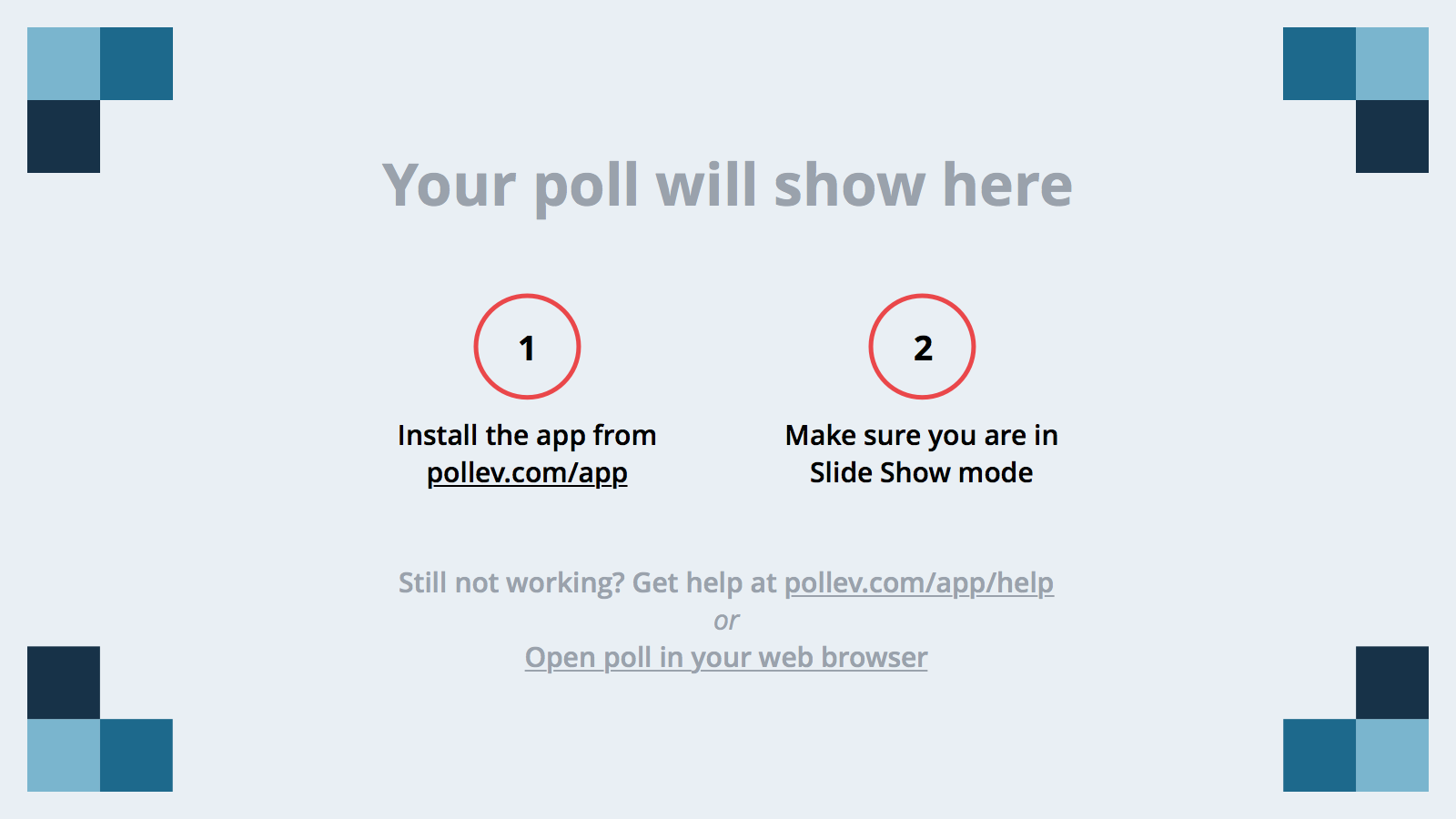 Closing
What are your professional and personal interests?
What is your motive for engaging in the committee’s work?
How can you use committee work to advance yourself or others?
What kind of impression do you want to leave with your colleagues?
How can you create more productive/efficient/worthwhile committees?
Questions and DiscussionDavid Farris, Ph.D., MBA, CEMExecutive Director of Safety and Emergency ManagementGeorge Mason Universitydfarris@gmu.edu O: 703-993-2507C: 571-233-0000